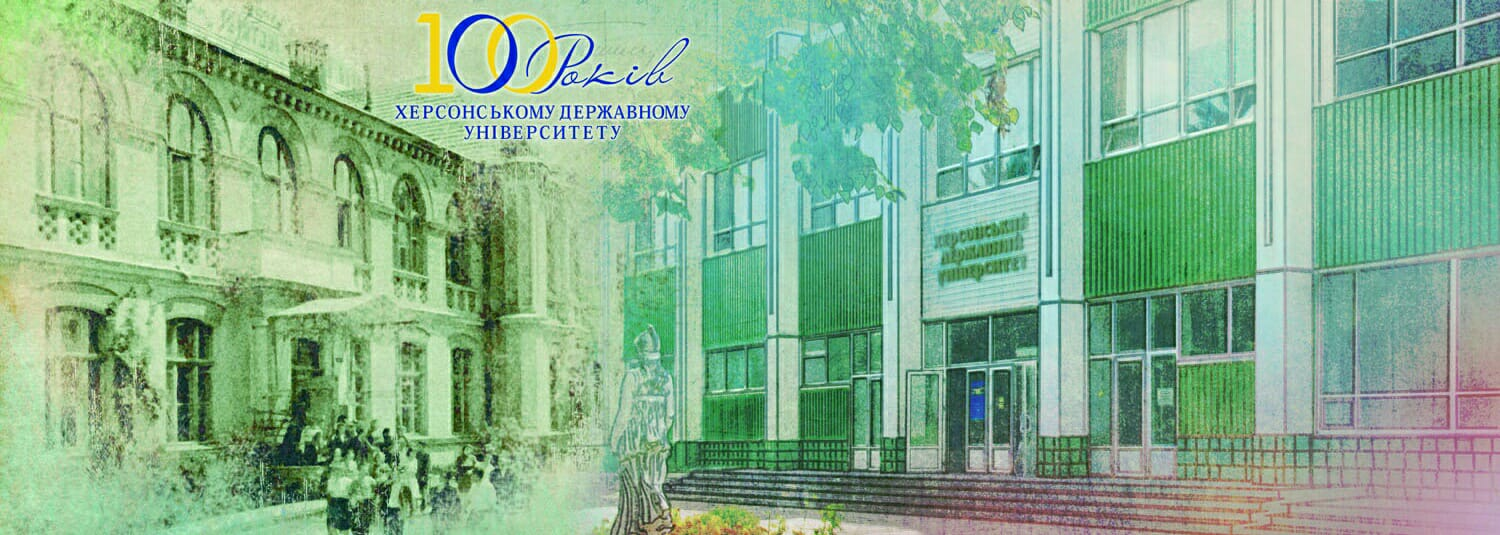 Херсонський державний університет
Факультет економіки і менеджменту
Кафедра готельно-ресторанного та туристичного бізнесу
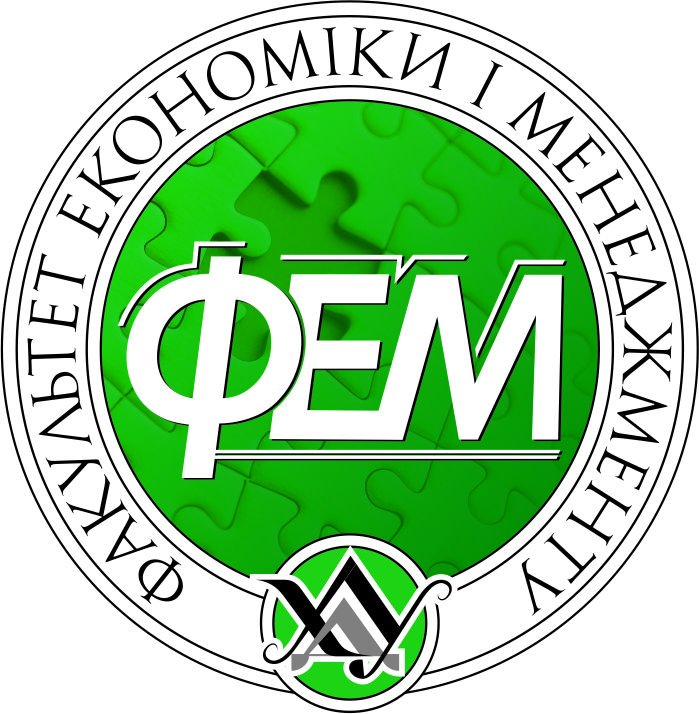 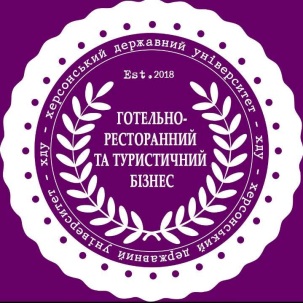 «ДОЗВІЛЛЄЗНАВСТВО»
Спеціальність «Туризм»
галузі знань 24 Сфера обслуговування
Компетентності:
Здатність до формування світогляду, розвитку людського буття, суспільства і природи, духовної культури; 
Здатність до колективних дій та організації взаємодії в колективі;
4. Здатність орієнтуватись в організації – туристичнорекреаційного простору 
ФК 5. Розуміння сучасних тенденцій і регіональних пріоритетів розвитку туризму  в цілому та окремих його форм і видів  
ФК 6. Розуміння процесів організації туристичних подорожей і комплексного туристичного обслуговування (готельного, ресторанного, транспортного, екскурсійного, рекреаційного)
РОЗРОБНИК КУРСУ:доктор економічних наук, доцент кафедри готельно-ресторанного та туристичного бізнесуЯровий Вадим Федорович
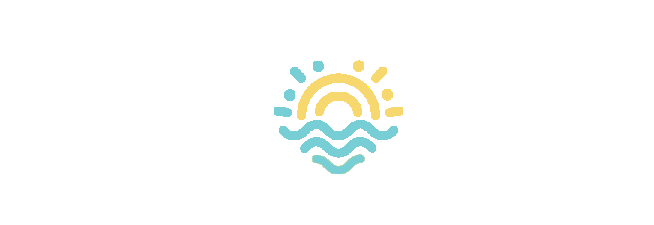 Мета курсу: ознайомлення з теоретичними основами організації роботи у сфері дозвілля, проектування та проведення різних форм організації дозвілля, формування принципово нового підходу до культурнодозвіллєвої діяльності, з особливостями та напрямками розвитку українського та зарубіжного дозвіллєзнавства, організація, керівництво та ведення культурно-дозвіллєвої діяльності із споживачами послуг, вміння усвідомлено та з користю організовувати власний вільний час.
Компетенції:
знання предметної області та розуміння специфіки професійної діяльності;
здатність застосовувати знання у практичних ситуаціях; 
розуміння сучасних тенденцій і регіональних пріоритетів розвитку туризму в цілому та окремих його форм і видів;
розуміння процесів організації туристичних подорожей і комплексного туристичного обслуговування (готельного, ресторанного, транспортного, екскурсійного, рекреаційного);
здатність працювати у міжнародному середовищі на основі позитивного ставлення до несхожості до інших культур, поваги до різноманітності та мультикультурності, розуміння місцевих і професійних традицій інших країн, розпізнавання міжкультурних проблем у професійній практиці.
Очікувані результати:
здатність провадити найбільш поширені організаційні форми дозвіллєвої діяльності, а саме: бесіди, вікторини, дискусії, конкурси, тематичні вечори;
організовувати різноманітні ігри з дітьми дошкільного, молодшого шкільного, підліткового та юнацького віку;
складати орієнтовну програму діяльності табору з урахуванням цілей, завдань, місця проведення заходу та вікових особливостей дітей чи юнацтва;
організовувати різні форми та методи  ігрової діяльності на вулиці;
розробляти сценарій виховного заходу;
організовувати і здійснювати індивідуальні та групові форми дозвіллєвої діяльності з дітьми та молоддю.
складати календарний план роботи гуртка та план-конспект заняття гуртка;
оцінювати ефективність власної роботи та дієвість використаних методів.
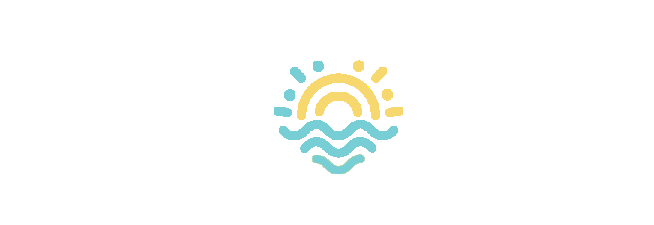 Теми дисципліни:
Дозвіллєзнавство як наукова дисципліна та навчальний предмет.
Соціально-історичні особливості розвитку сучасної системи культурно-дозвіллєвої діяльності.
Соціалізація вільного часу та дозвіллєвої діяльності.
Дозвілля молоді.
Соціально-психологічні особливості культурно-дозвіллєвого середовища.
Основи методики культурно-дозвіллєвої діяльності.
Відображення особливостей національної психології у дозвіллєвій діяльності людини.
Список рекомендованих джерел:
Бочелюк В.Й. Бочелюк В.В. Дозвіллєзнавство. – К., 2006.- С.5-22.
Обертинська А.П. Масові ігри та свята: Навчальний посібник.- К.: Вища школа, 1980, –  С.123-142.
Обертинська А.П. Основи теорії драми та сценарної майстерності /  А.П. Обертинська. – Київ: ДАКККМ, 1999.
Петрова І.В. Дозвілля в зарубіжних країнах: підручник / І.В. Петрова. – Київ: Кандор, 2005. 
Приступа Є.І. Українські народні ігри: монографія.– Л. : ЛДУФК, 2012. – 432 с.
Яременко Н.В. Дозвіллєзнавство: Навчальний посібник.  Фастів: Поліфаст, 2007,- С.412-432.
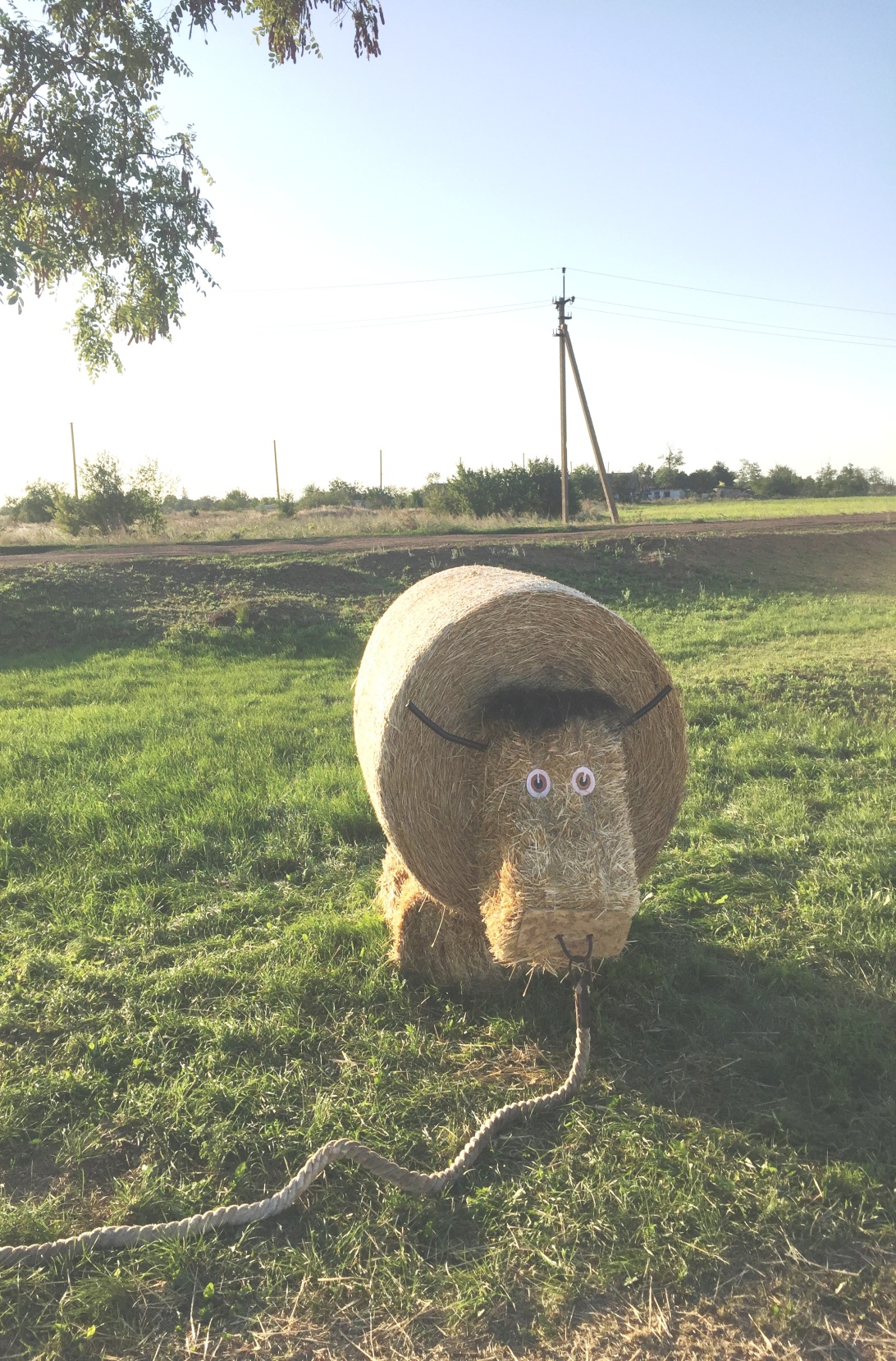 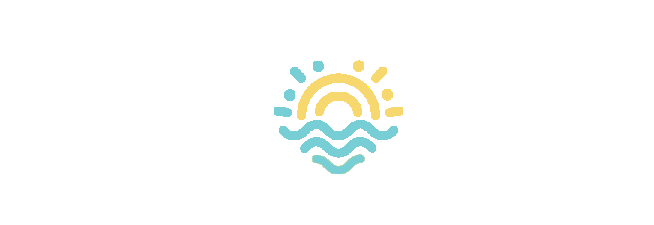